Наследственность и работоспособность
Основные понятия
Здоровье – это состояние полного физического, душевного и социального благополучия, а не только отсутствие болезни или физических дефектов. 
Образ жизни – это привычки, режим, темп и ритм жизни, особенности работы и общения. 
Здоровый образ жизни – совокупность форм и способов жизнедеятельности личности, основанная на нормах, ценностях деятельности и укрепляющая адаптивные возможности организма. 
Самооценка – оценка личностью самой себя, своих возможностей и места среди других людей, являющаяся важным регулятором ее поведения.
Работоспособность - это способность человека к выполнению конкретной трудовой задачи в рамках заданных временных лимитов и параметров эффективности.
Составляющие здорового образа жизни
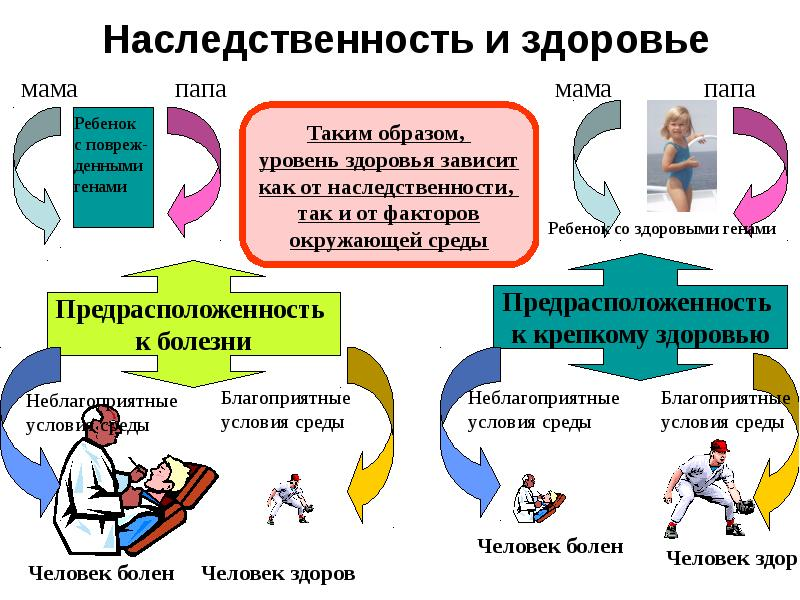 присущее всем организмам свойство повторять в ряду поколений одинаковые признаки и особенности развития; обусловлено передачей в процессе размножения от одного поколения к другому материальных структур клетки, содержащих программы развития из них новых особей. Тем самым наследственность обеспечивает преемственность морфологической, физиологической и биохимической организации живых существ, характера их индивидуального развития, или онтогенеза. Как общебиологическое явление наследственность - важнейшее условие существования дифференцированных форм жизни, признаков организмов, хотя оно нарушается изменчивостью-возникновением различий между организмами. Затрагивая самые разнообразные признаки на всех этапах онтогенеза организмов, наследственность проявляется в закономерностях наследования признаков, т. е. передачи их от родителей потомкам.
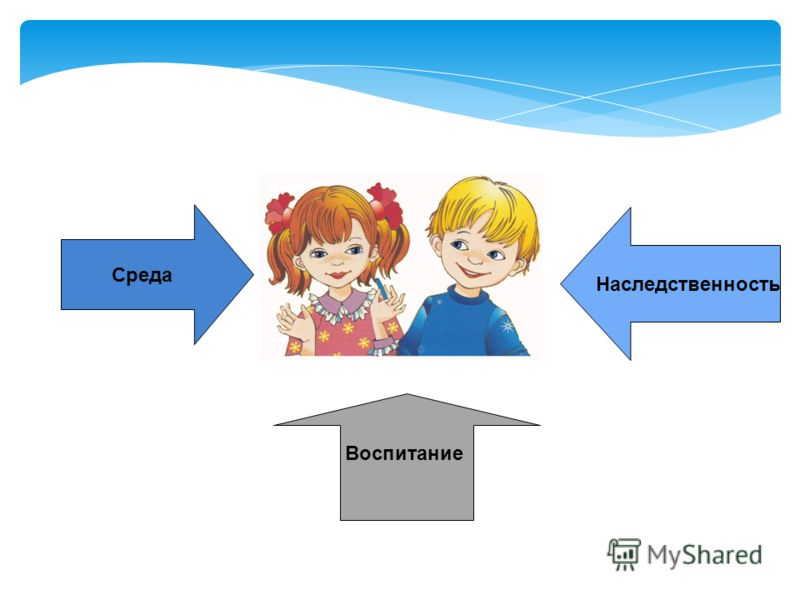 Наследственность
Определенные тенденции к нарушению здоровья могут передаваться из поколения в поколение. Эти тенденции переходят по наследству через генетические строительные блоки в клетках, называемые ДНК. Однако теперь, когда определен весь набор человеческих генов, было обнаружено, что они гораздо менее сложны, чем считалось ранее.
Гены проявляют свои функции не в пустоте, а в такой высокоорганизованной системе, как клетка, которая сама находится в определенном окружении – среди других клеток или во внешней среде. Каков бы ни был генотип, его свойства проявляются лишь в той степени, в какой это позволяют окружающие условия. Фенотип организма представляет собой результат взаимодействий между генотипом и средой в каждый данный момент его жизни и на каждом этапе его индивидуального развития.